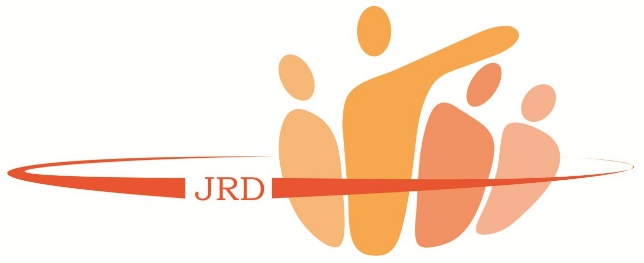 JAUNAS ŽMOGUS JAUNIMO POLITIKOJE
Vydūnas Trapinskas
2017 m. kovo 23 d.
Rokiškis
Kaip manote, kiek jaunų žmonių šiuo metu gyvena lietuvoje?
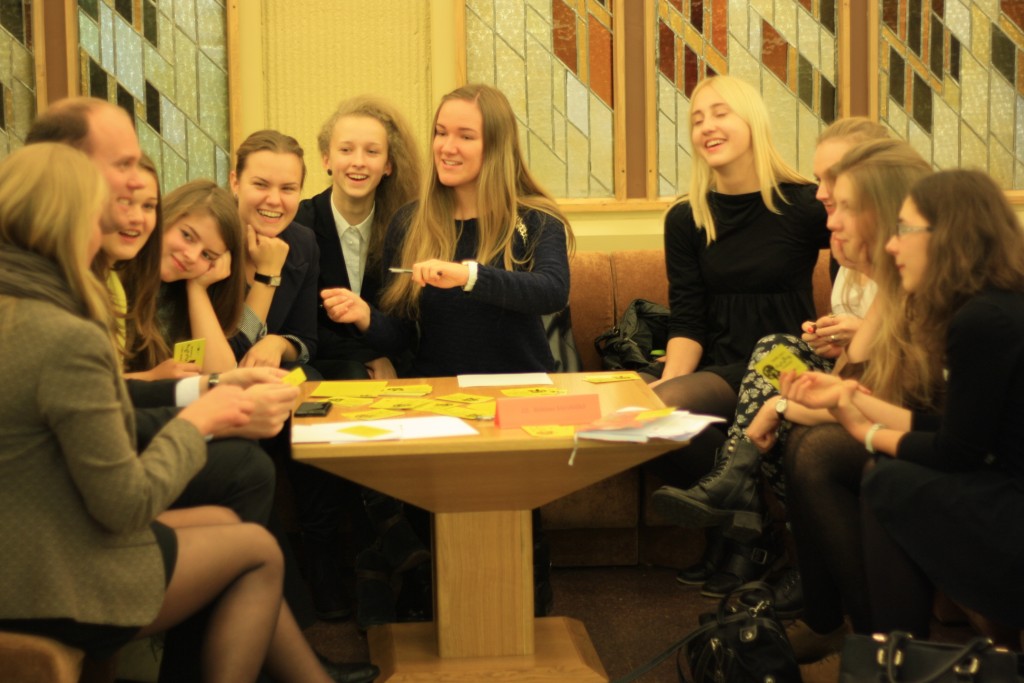 [Speaker Notes: 581 241]
DEMOGRAFIJA
Per penkmetį jaunų žmonių skaičius sumažėjo beveik 83 tūkst.

2016 m. pradžioje Lietuvoje gyveno       581 241 jaunuolis.

2016 m. jauni žmonės sudarė 20,1 proc. visų šalies gyventojų.
Jaunų žmonių (14 – 29 m.) skaičius 2011 - 2016 m.
Kaip manote, kuri iš šiandien susirinkusių savivaldybių, pirmauja pagal jaunimo dalį (lyginant su savivaldybės gyventojų skaičiumi)?
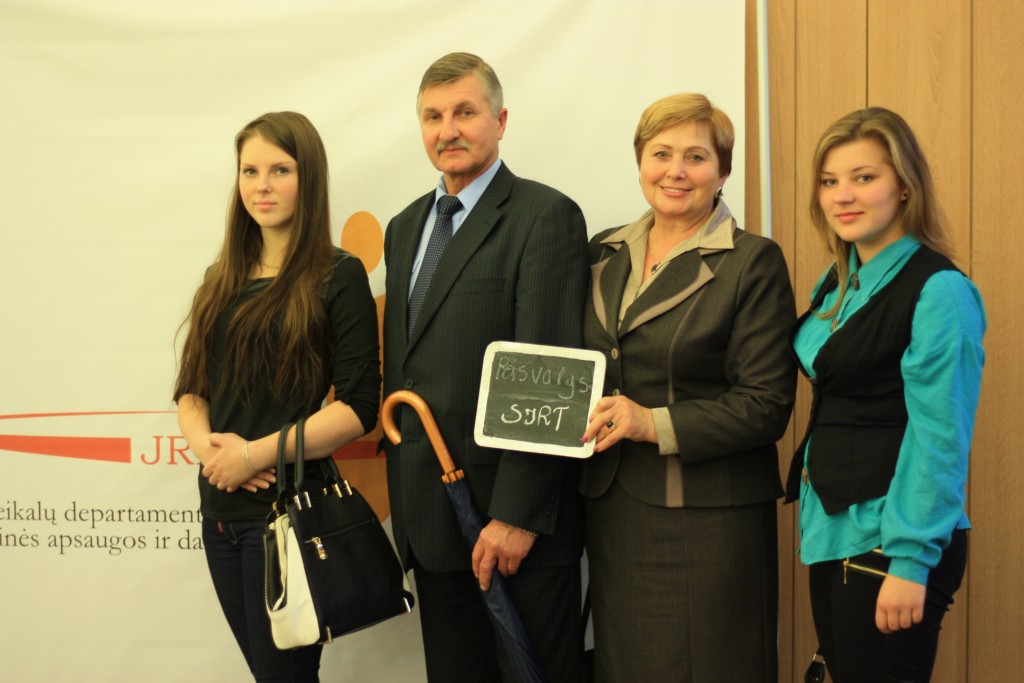 [Speaker Notes: Pasvalys]
DEMOGRAFIJA
Didžiausia jaunimo dalimi išsiskyrė Šilalės r., Kalvarijos, Šakių r., Kaišiadorių, Šilutės r. savivaldybės.

Mažiausia jaunimo dalimi išsiskyrė Visagino, Palangos m., Druskininkų, Zarasų r., Švenčionių r. savivaldybės.

Skirtumas tarp didžiausios jaunimo dalimi savivaldybės (Šilalės sav., 23,78 proc.) ir mažiausios (Visagino, 15,34 proc.) yra 8,44 proc.
Kaip manote, kiek procentų jaunų žmonių, dalyvavo seimo rinkimuose 2016 m.?
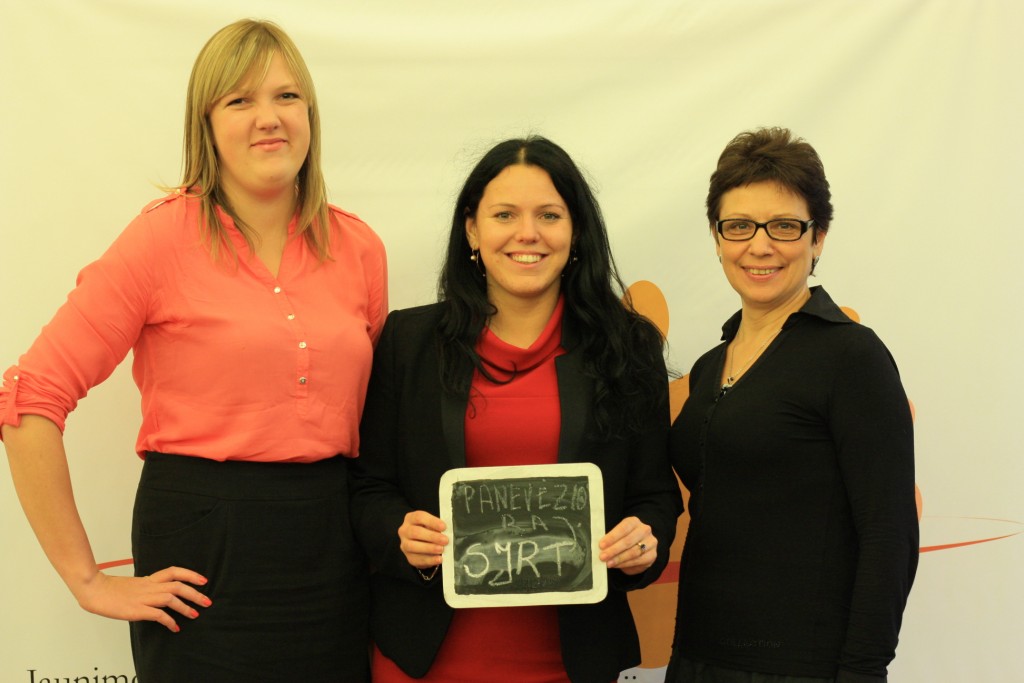 [Speaker Notes: 38,1]
RINKIMAI
LR Seimo rinkimuose dalyvavo 2 kartus daugiau jaunų žmonių lyginant su 2012 m.
2016 m. rinkimų aktyvumas buvo didesnis nei 2014 m. Europos Parlamento bei LR Prezidento (37 proc.) ir 2015 m. Savivaldos (31 proc.) rinkimų.
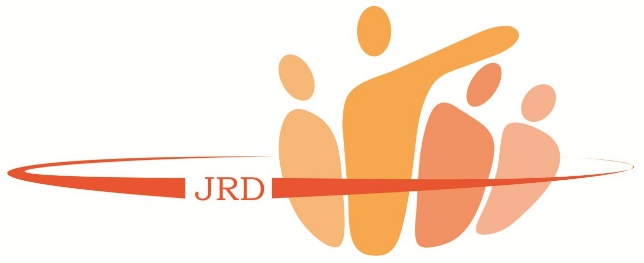 Kaip manote, kiek jaunimo, su jaunimu dirbančių organizacijų, neformalių jaunimo grupių yra panevėžio regione?
[Speaker Notes: 23+11+19+5+3+53=114]
Kaip manote, kiek Nemokamų viešų erdvių, tinkamų jaunimo veiklai, šiuo metu yra lietuvoje?
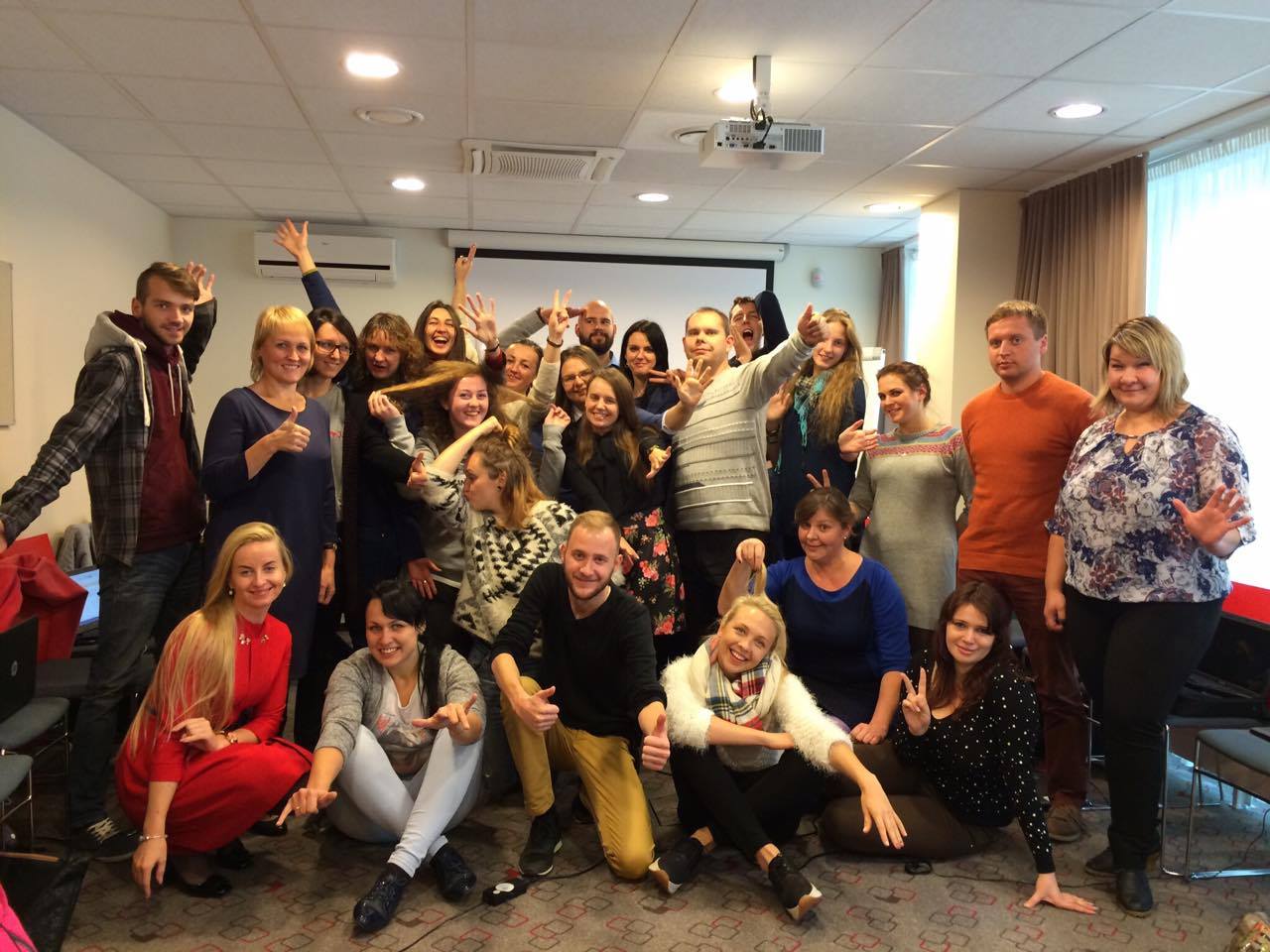 [Speaker Notes: 3139]
Kaip manote, į kiek SJRT pasiūlymų (rekomendacijų) 2016 m. atsižvelgė savivaldybės tarybos?
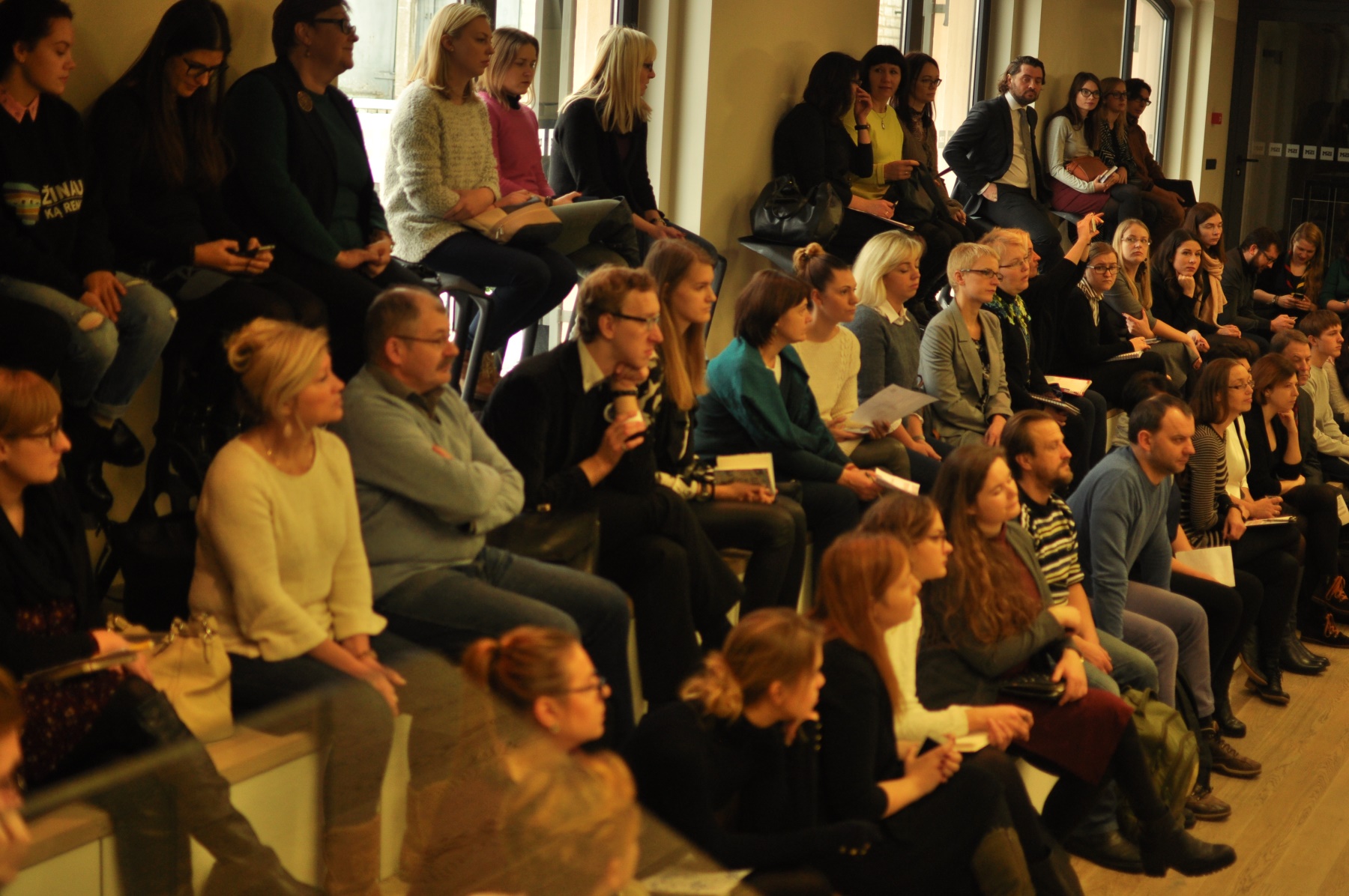 [Speaker Notes: 87 pateikti, 75 atsižvelgti]
Kaip manote, į kiek Komisijų, komitetų, darbo grupių lietuvoje per 2016 m. buvo įtraukti jaunimo atstovai (14 – 29 m.) jaunimui aktualiems klausimams nagrinėti?
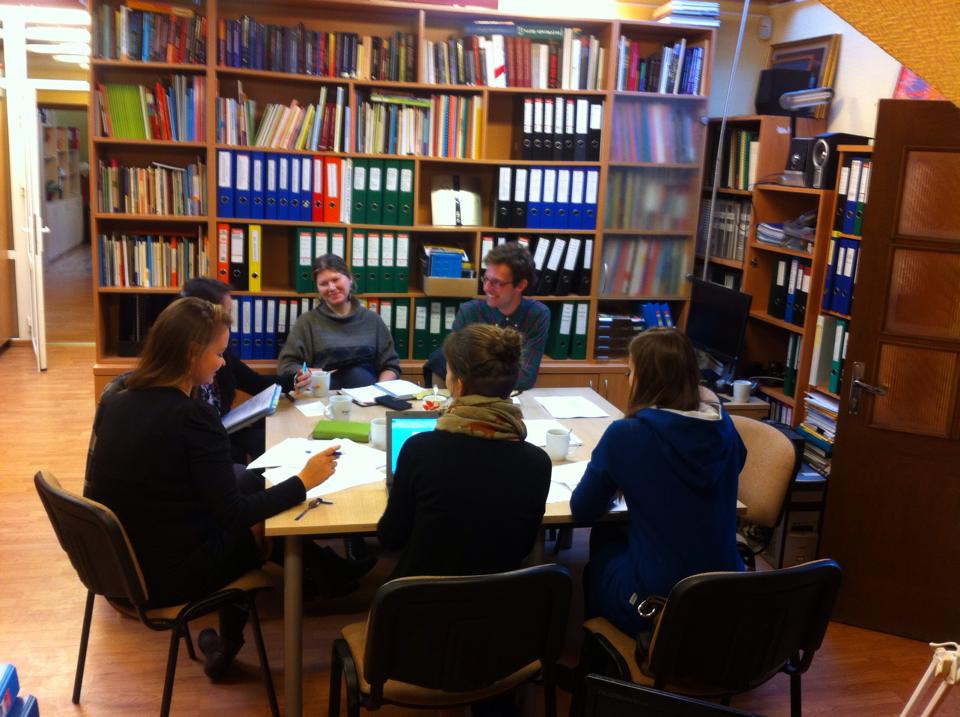 [Speaker Notes: 325]
Jaunas žmogus – įvairiose srityse
1) pilietiškumo ugdymo ir karo prievolės atlikimo;
2) švietimo, mokymo, mokslo, studijų ir ugdymo;
3) neformalaus ugdymo;
4) darbo ir užimtumo;
5) apsirūpinimo būstu;
6) laisvalaikio, poilsio, kūrybos ir kultūros;
7) socialinės ir sveikatos apsaugos;
8) sveikatingumo, kūno kultūros ir sporto;
9) narkomanijos ir kitų priklausomybės formų prevencijos;
10) nusikalstamumo prevencijos;
11) kitose įstatymų ir kitų teisės aktų nustatytose srityse.
2017 m. JRD prioritetai
Savanorystė
Pilietiškumas
Darbas su jaunimu
Jaunimo garantijų iniciatyvos įgyvendinimas
grAŽIOS DIENOS 